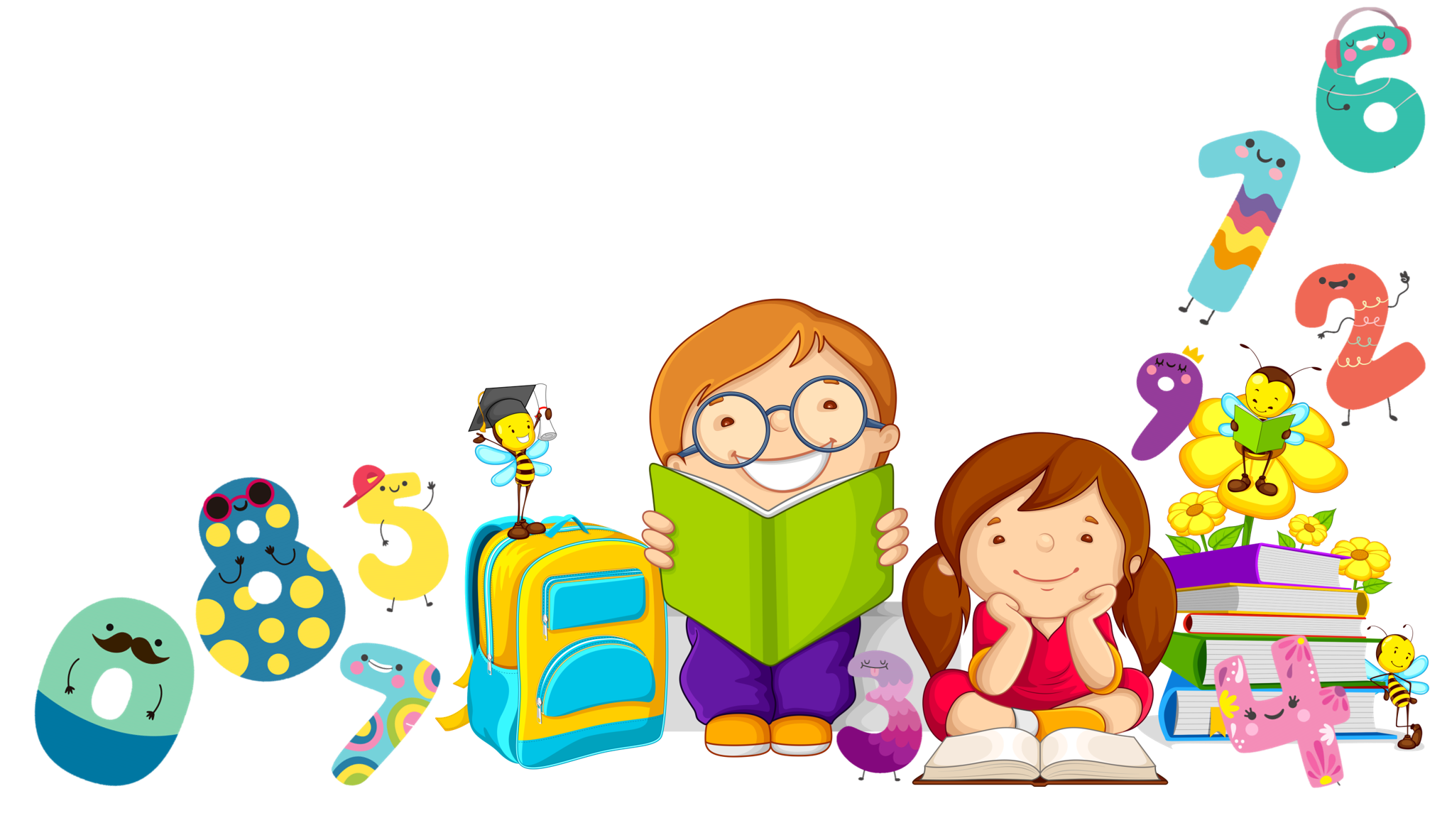 小
T
学
O
音
Á
乐
N
LUYỆN TẬP CHUNG
LUYỆN TẬP CHUNG
SÁCH GIÁO KHOA TRANG 138
LỄ HỘI
ÂM NHẠC
LỄ HỘI
ÂM NHẠC
LỄ HỘI
ÂM NHẠC
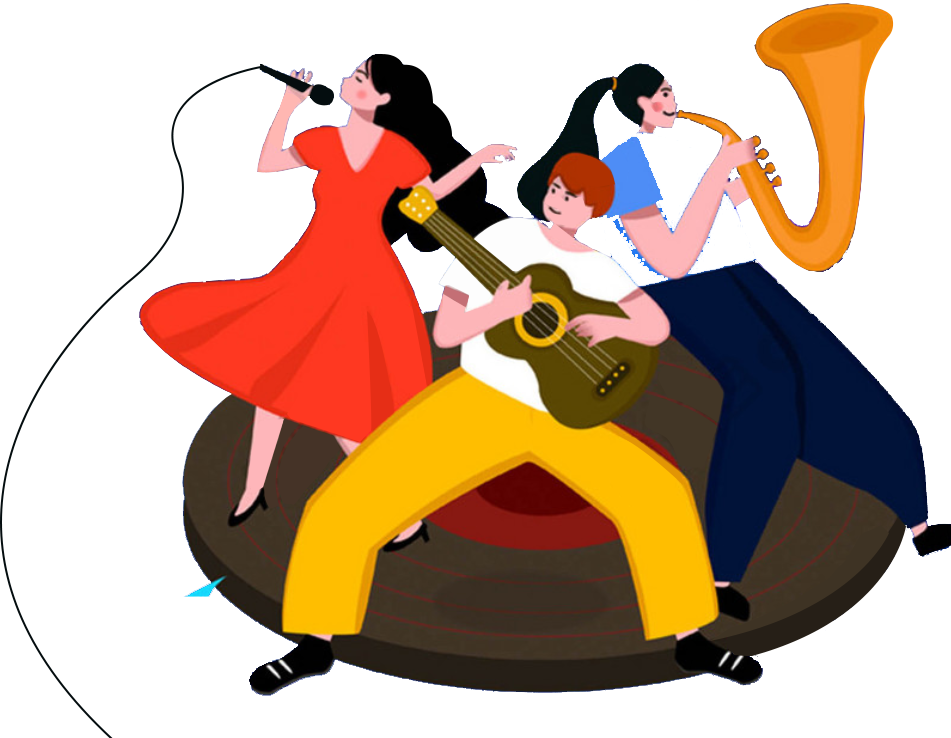 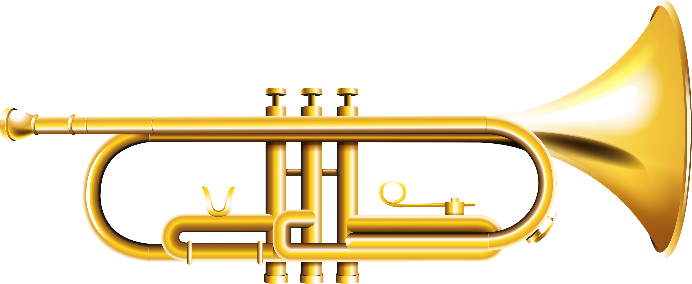 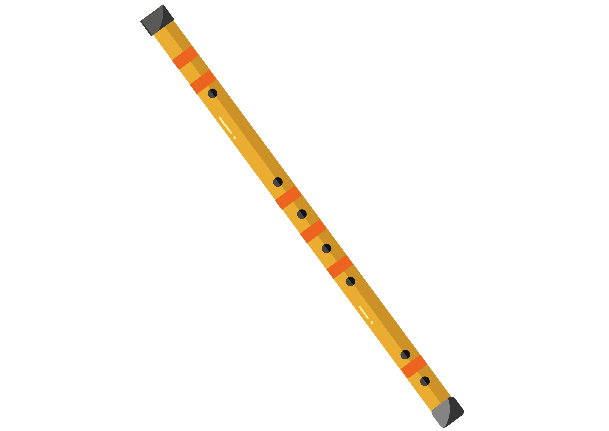 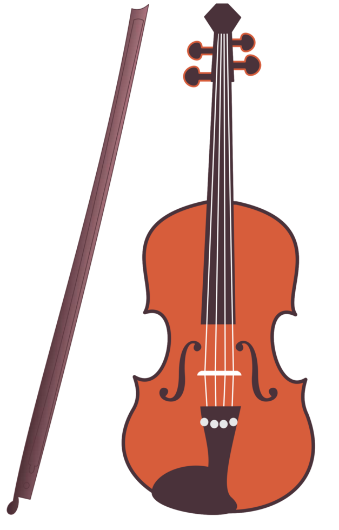 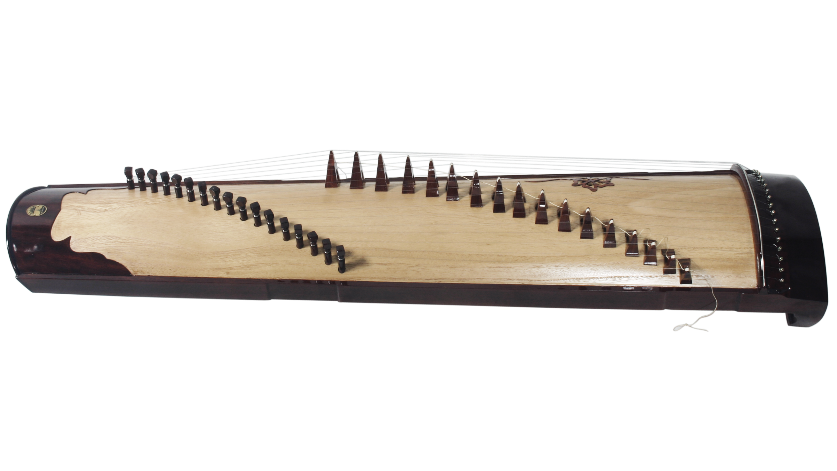 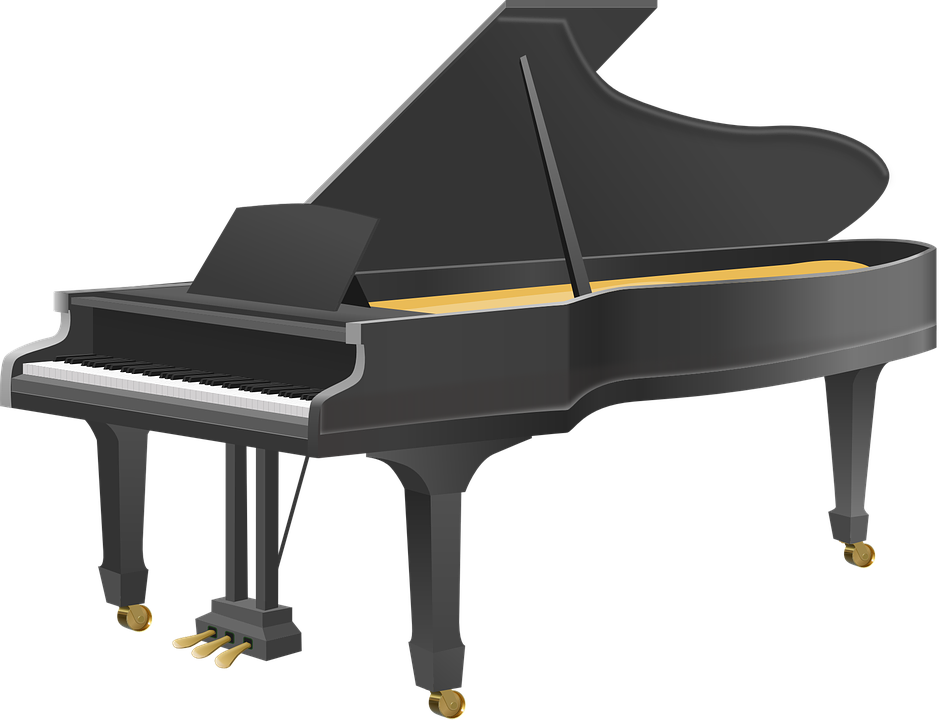 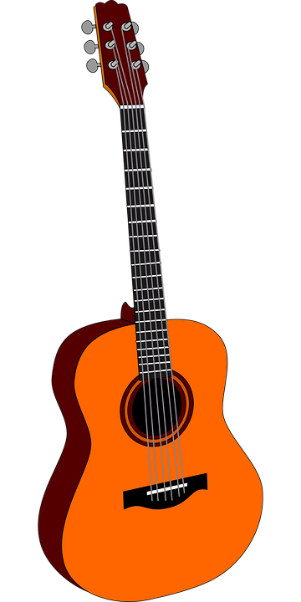 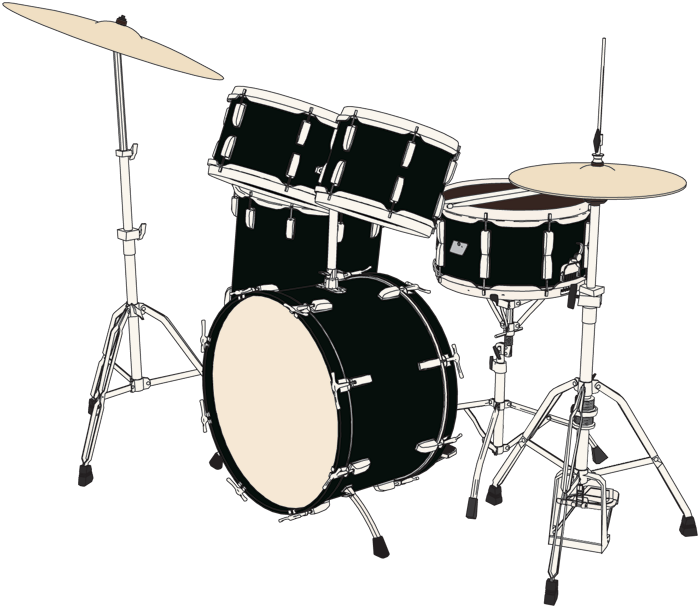 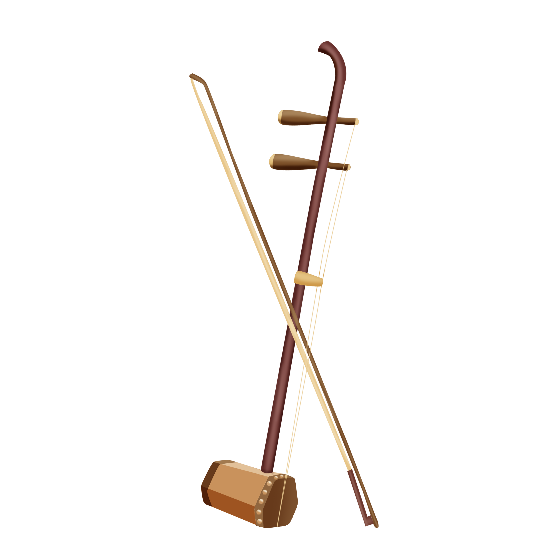 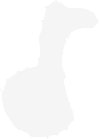 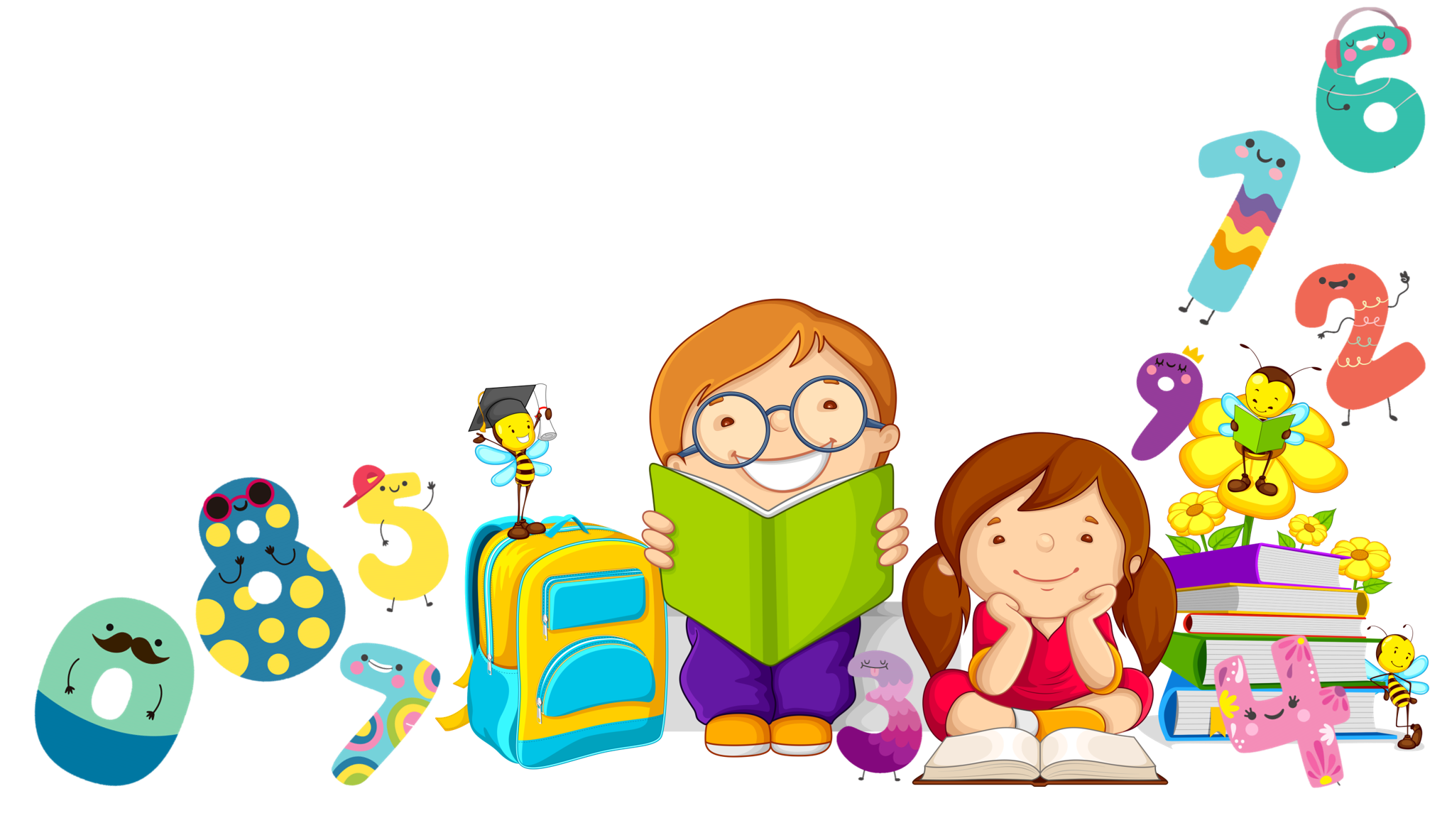 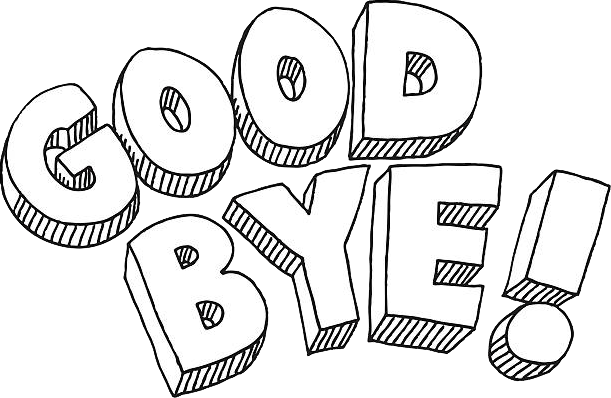 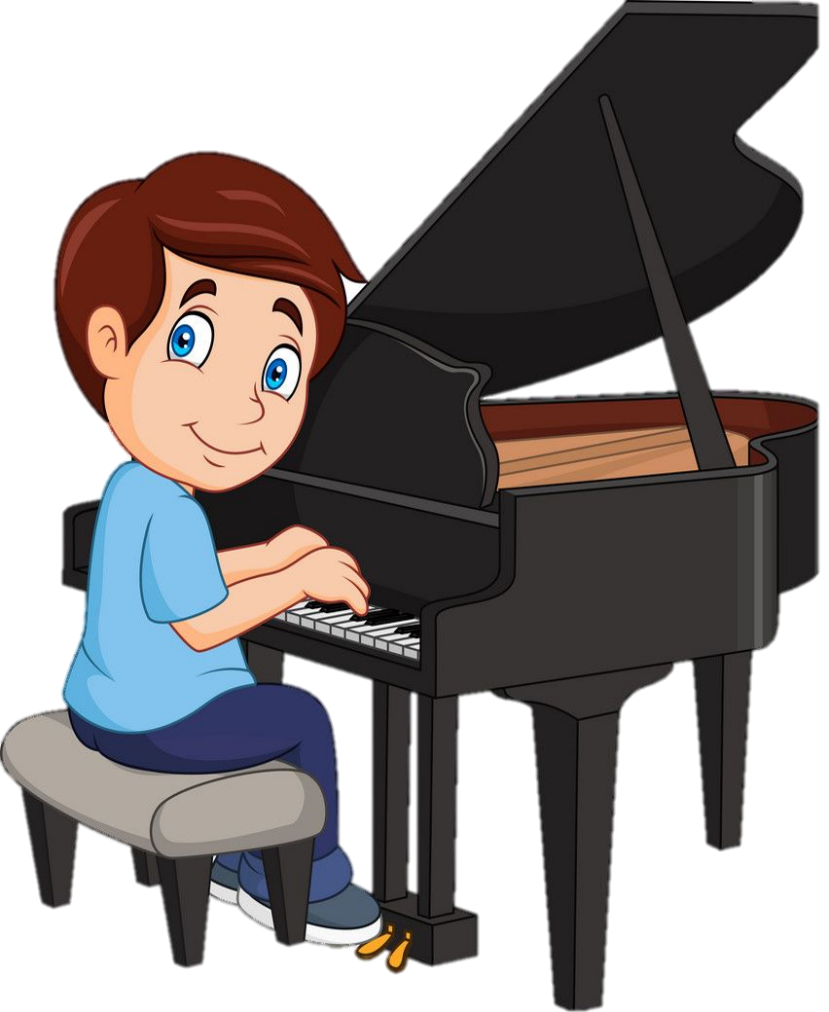 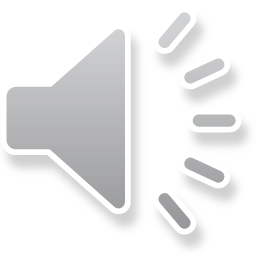 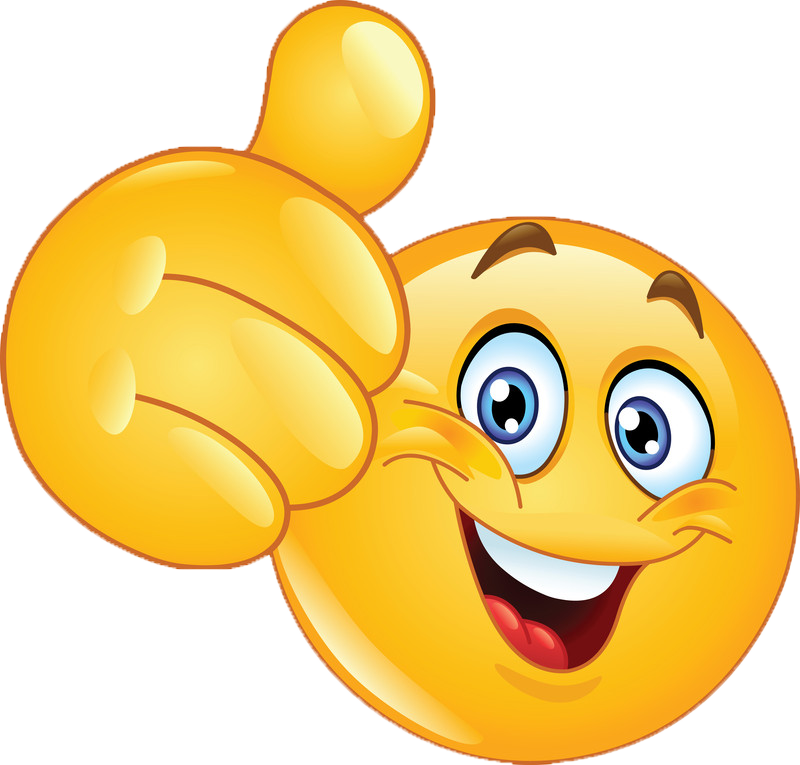 [Speaker Notes: Bấm hình đàn để nghe nhạc
Bấm hình mặt cười để quay về]
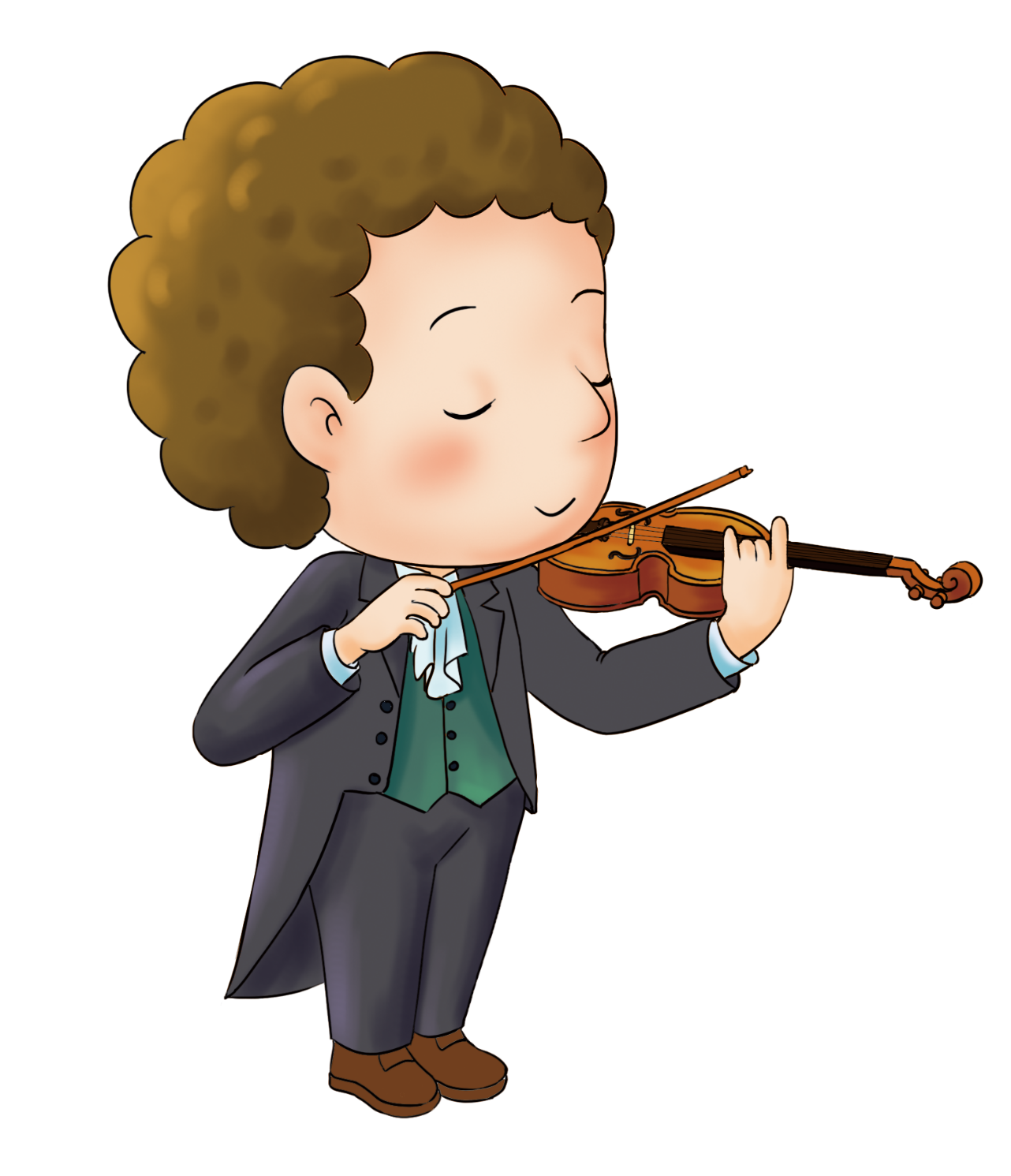 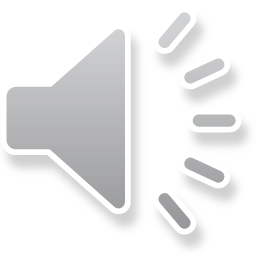 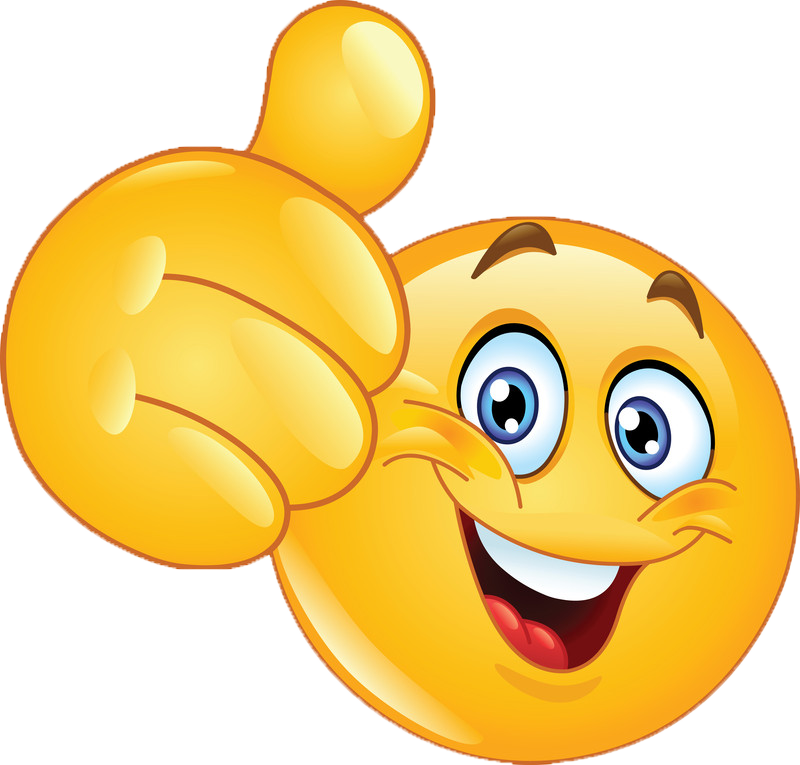 [Speaker Notes: Bấm hình đàn để nghe nhạc
Bấm hình mặt cười để quay về]
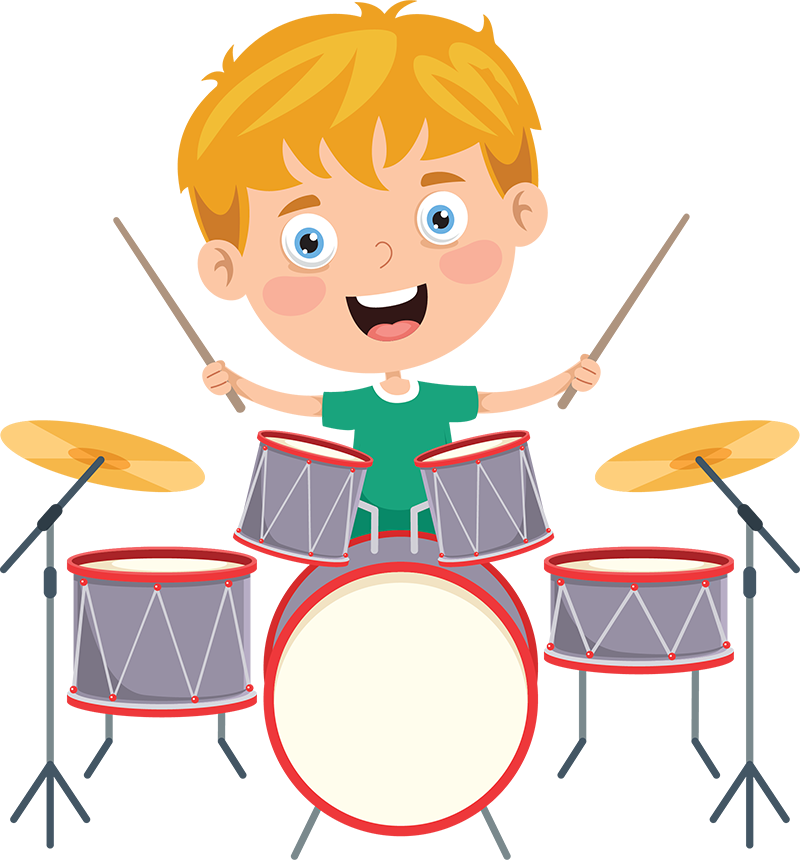 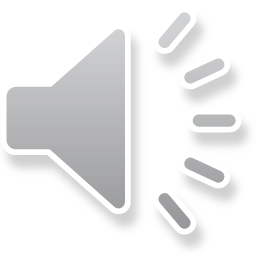 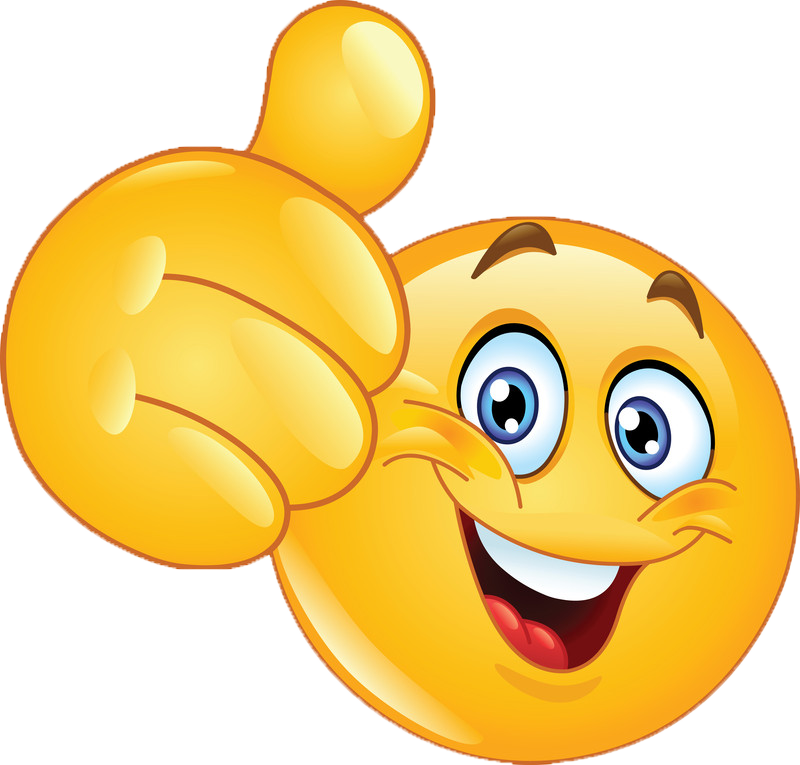 [Speaker Notes: Bấm hình đàn để nghe nhạc
Bấm hình mặt cười để quay về]
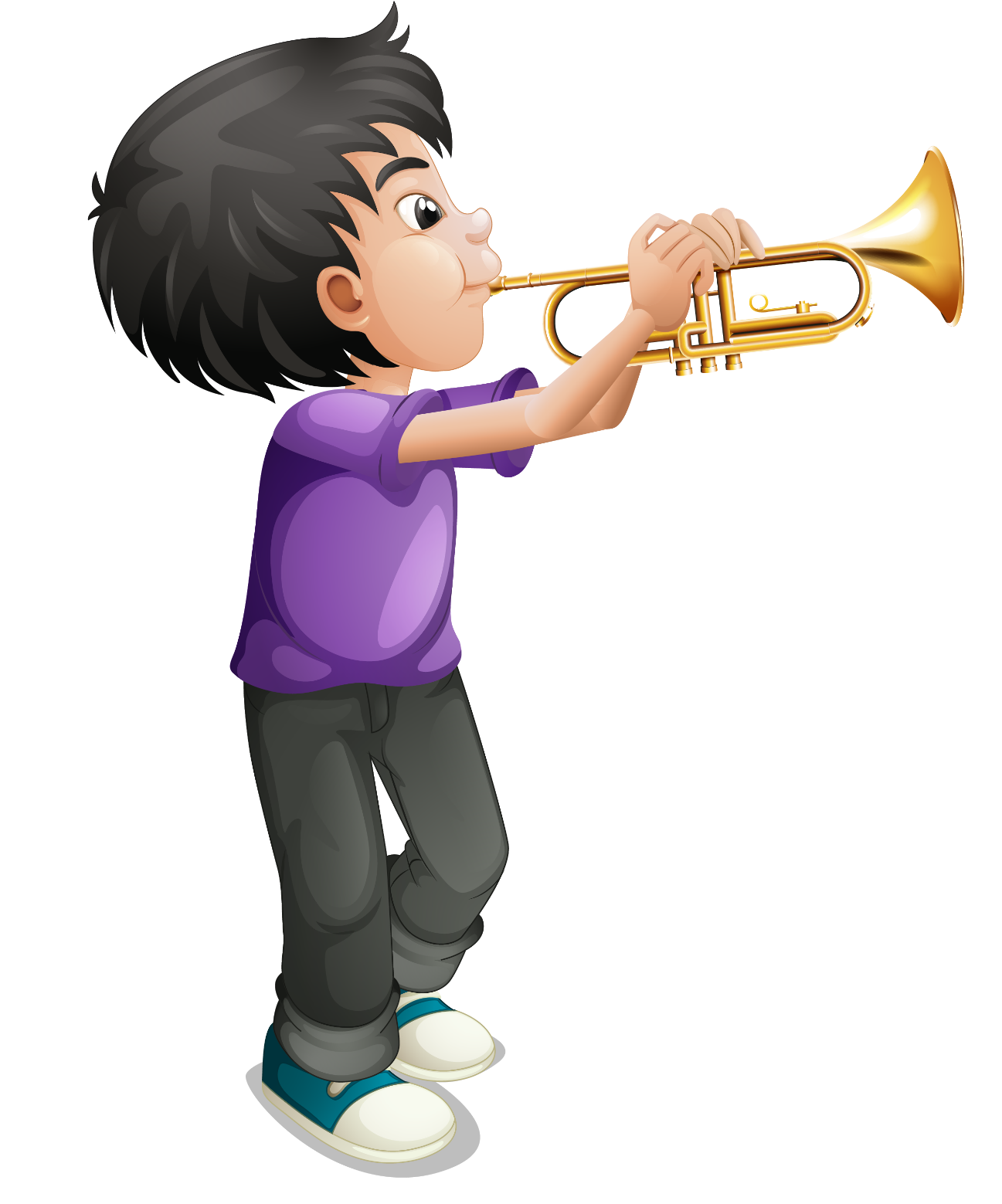 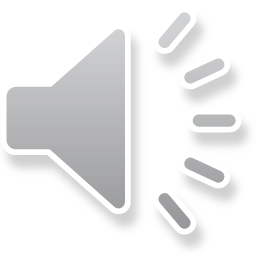 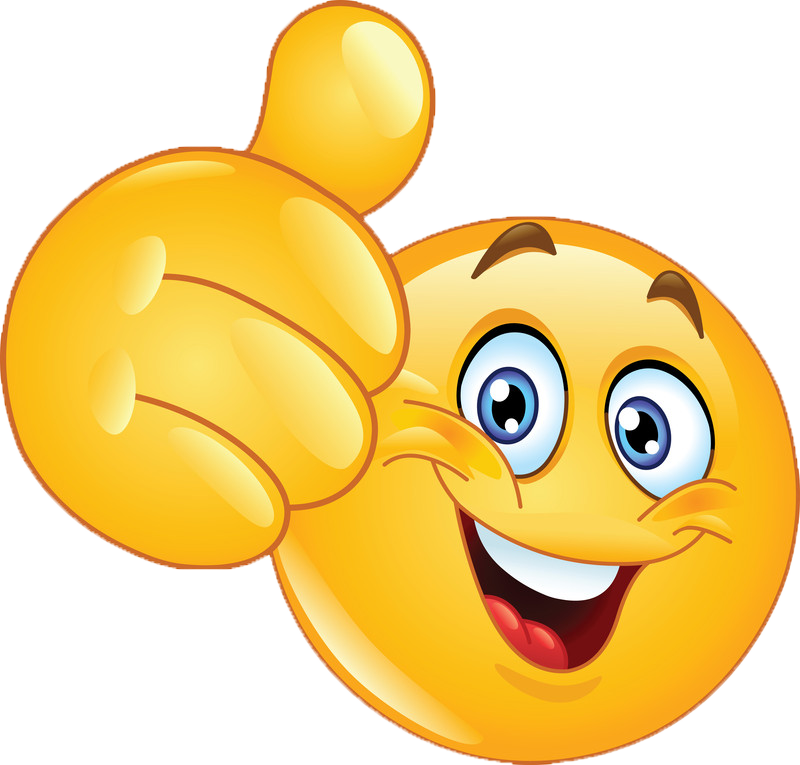 [Speaker Notes: Bấm hình đàn để nghe nhạc
Bấm hình mặt cười để quay về]
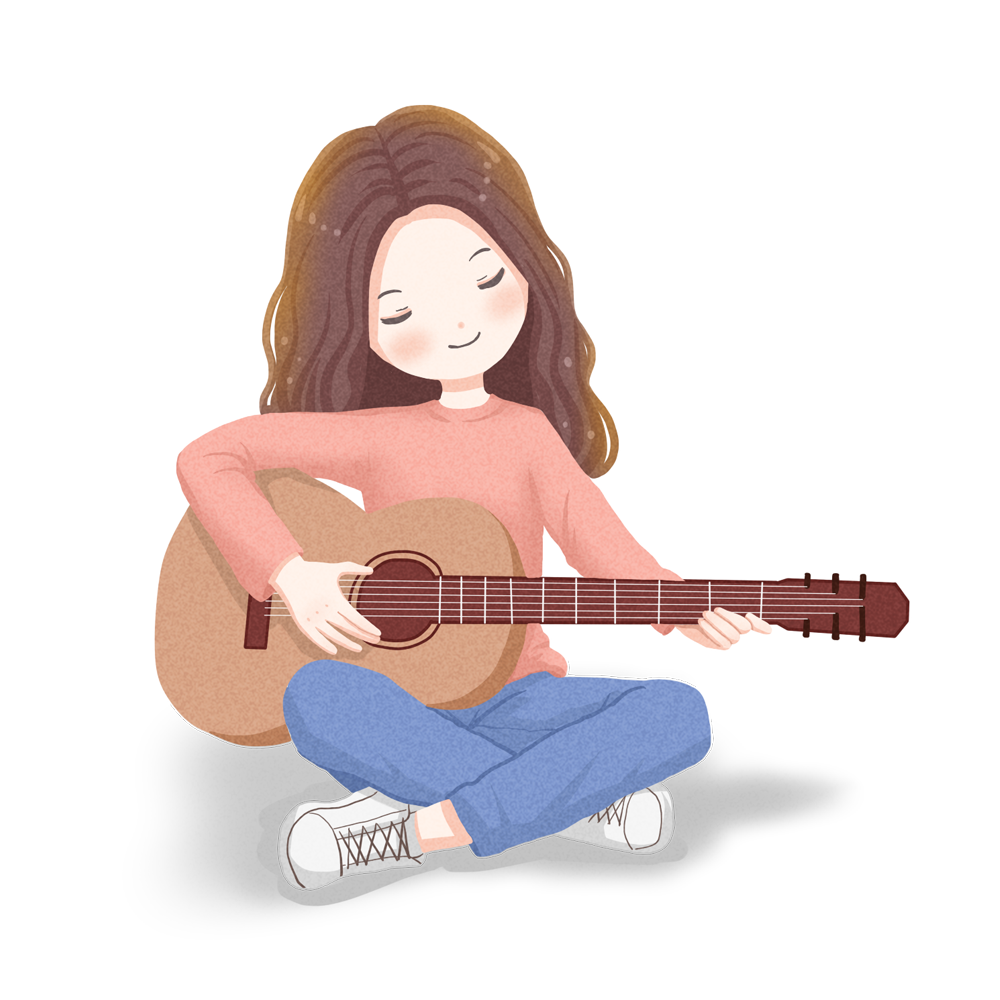 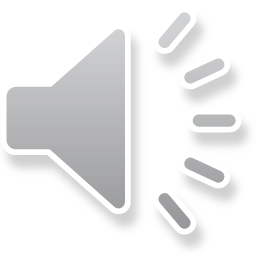 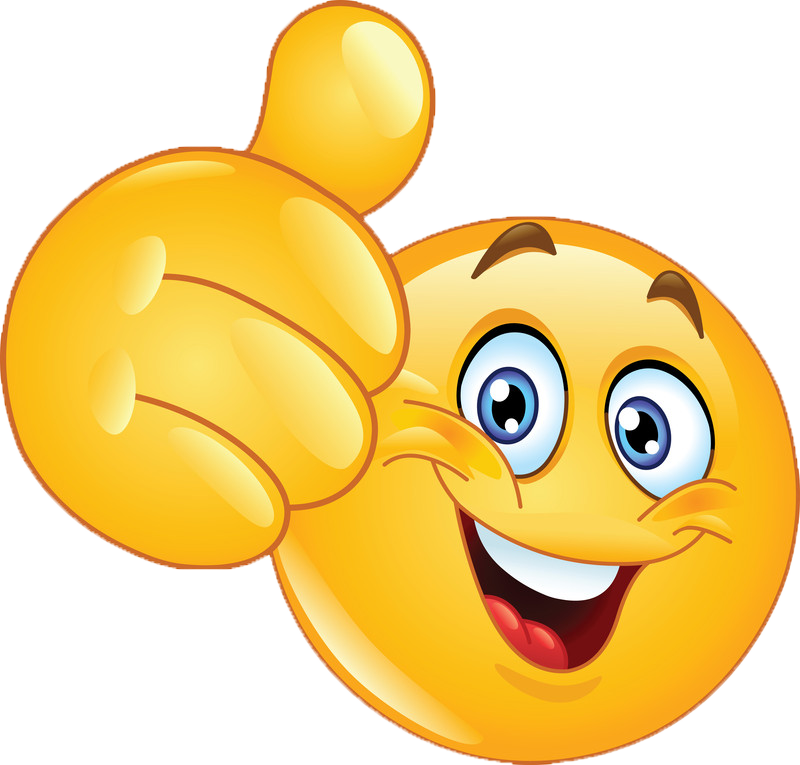 [Speaker Notes: Bấm hình đàn để nghe nhạc
Bấm hình mặt cười để quay về]
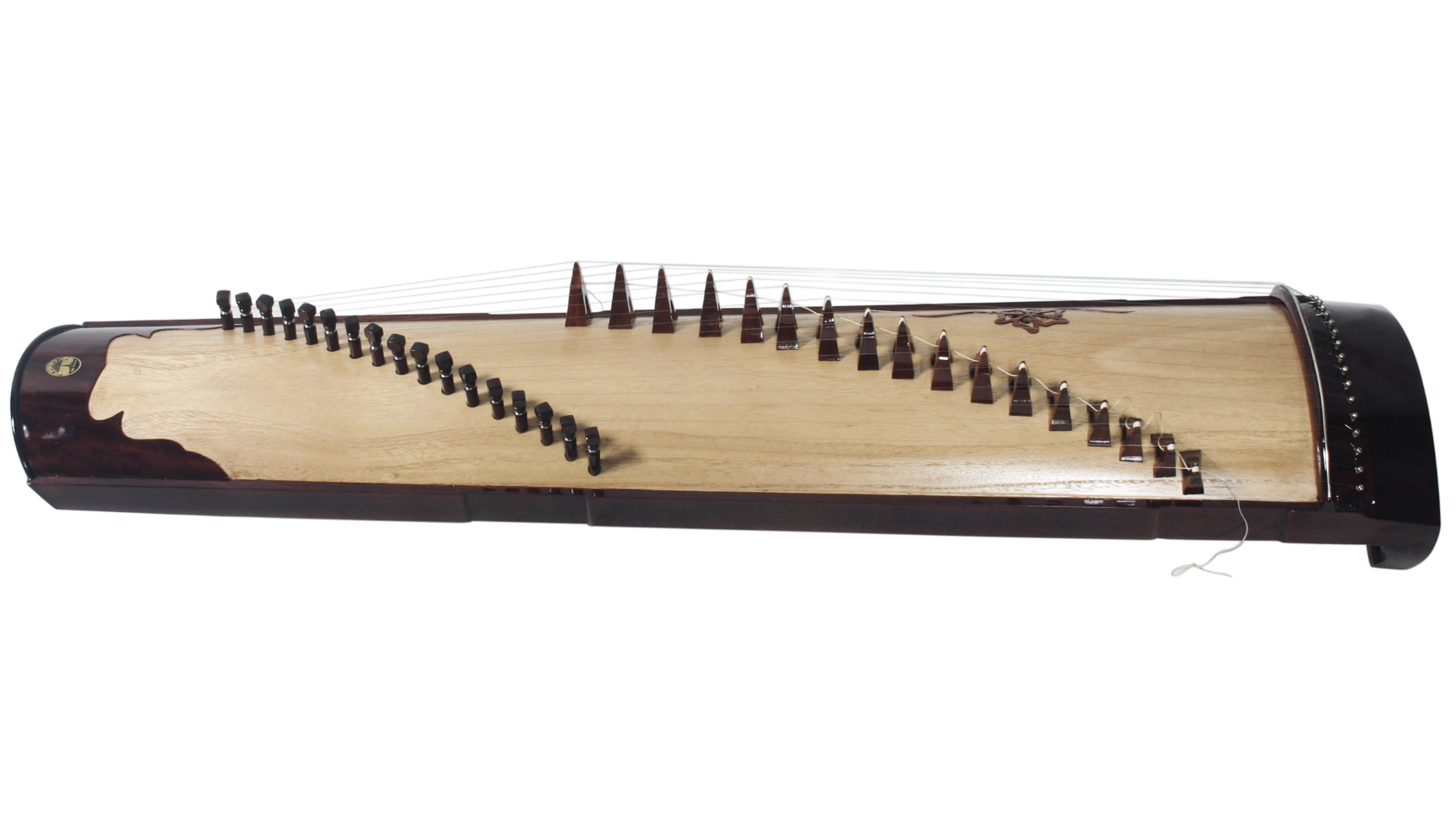 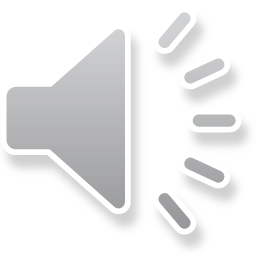 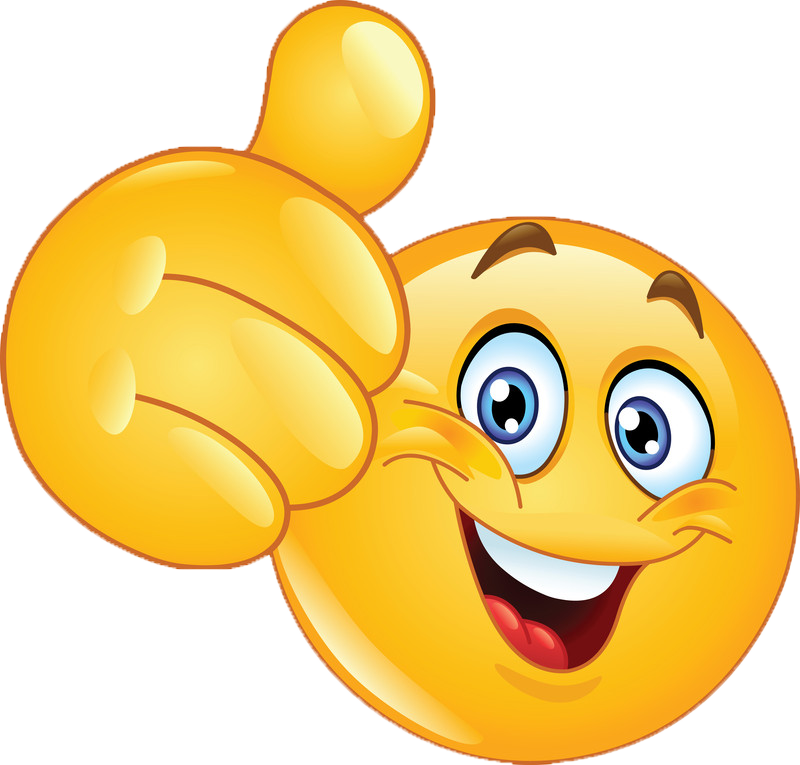 [Speaker Notes: Bấm hình đàn để nghe nhạc
Bấm hình mặt cười để quay về]
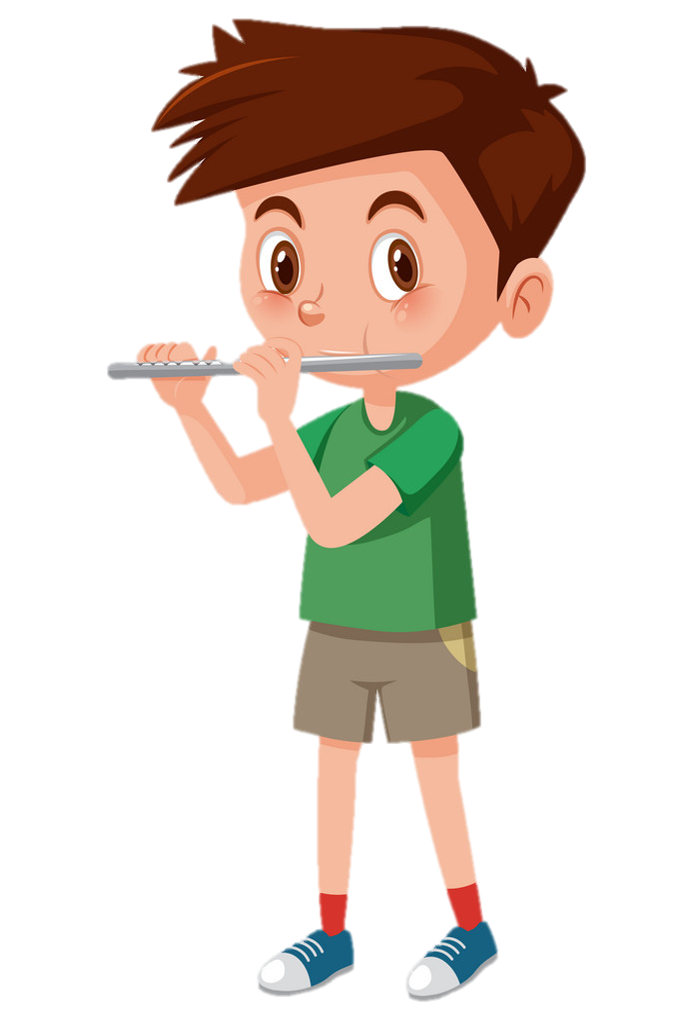 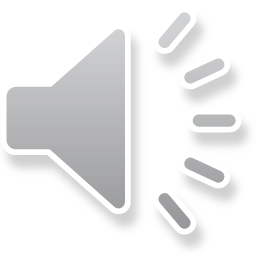 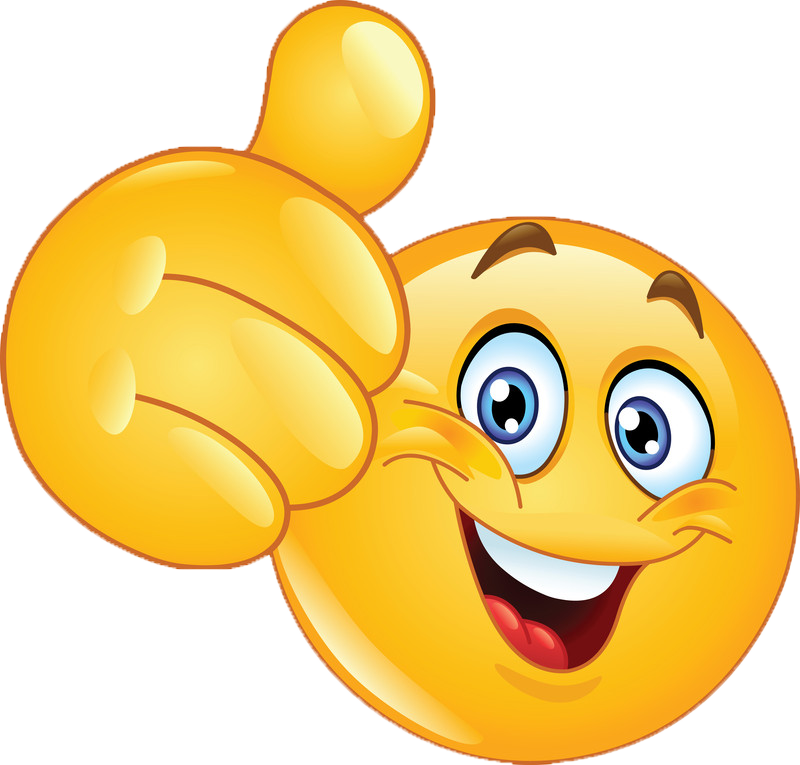 [Speaker Notes: Bấm hình đàn để nghe nhạc
Bấm hình mặt cười để quay về]
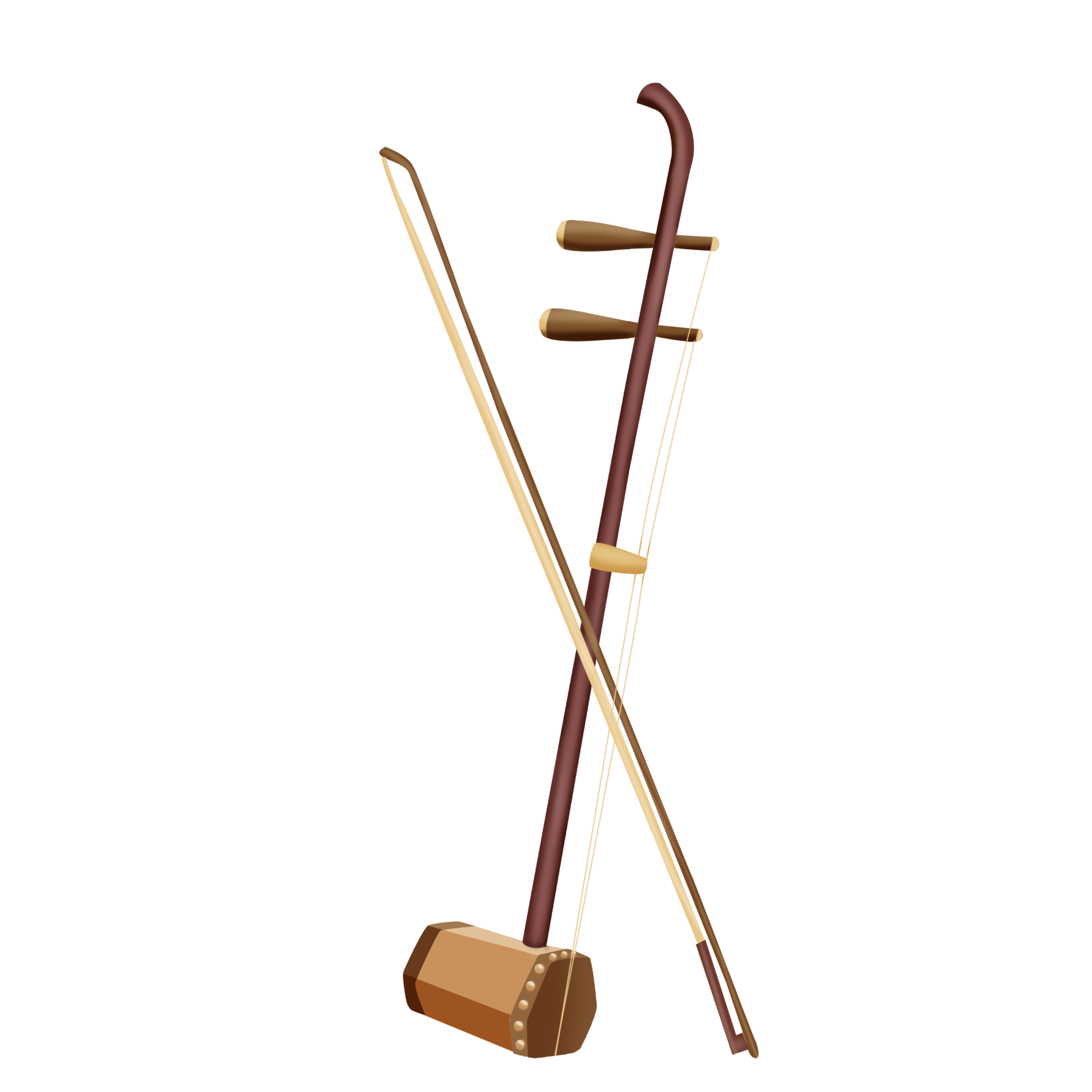 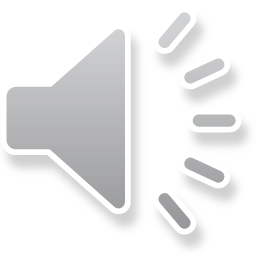 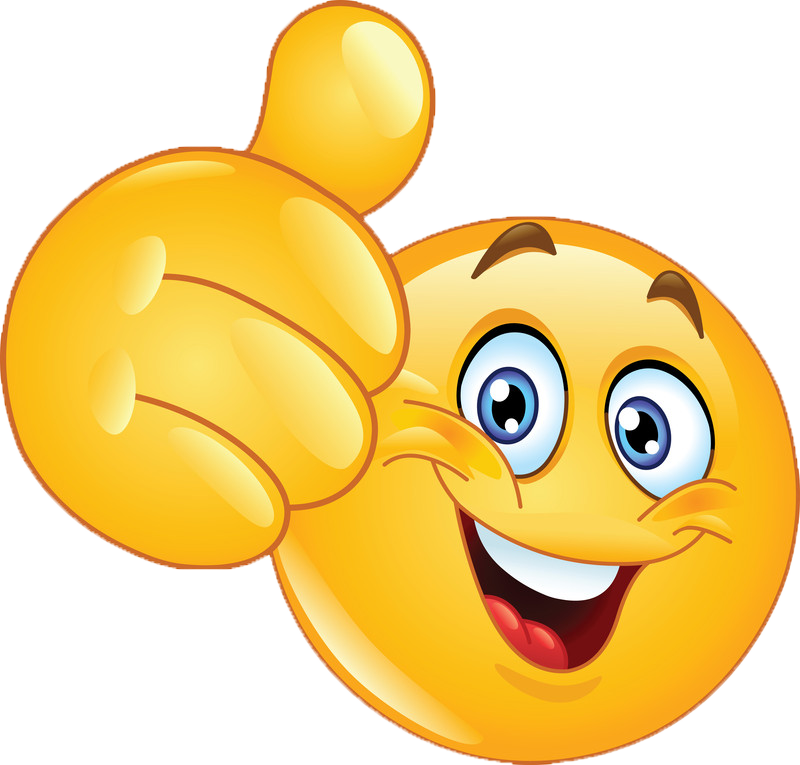 [Speaker Notes: Bấm hình đàn để nghe nhạc
Bấm hình mặt cười để quay về]